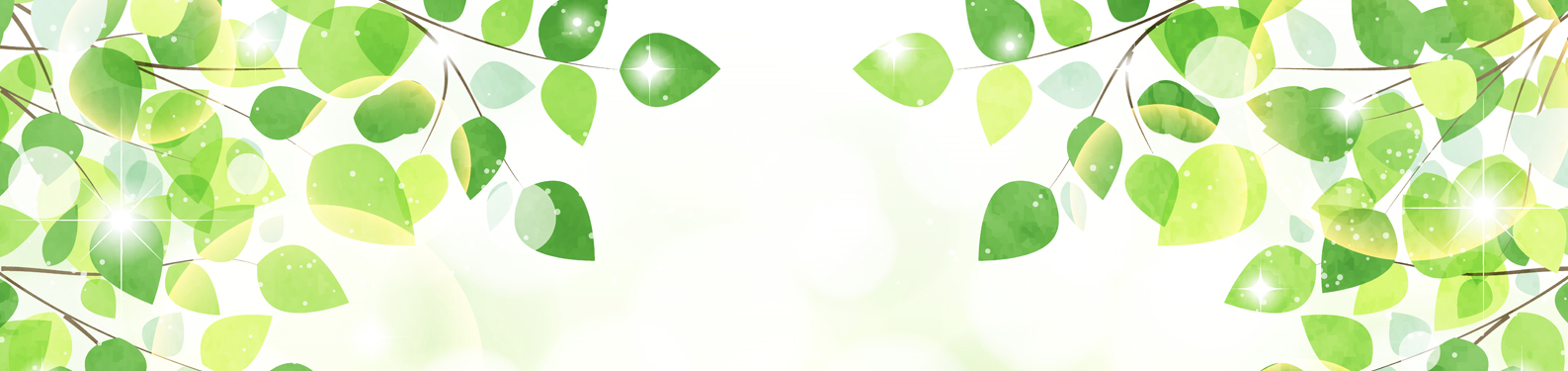 安全衛生推進者のための
参加費
無料
労働災害防止対策セミナー
労働者10人以上50人未満の事業場においては、労働安全衛生関係法令に基づき安全衛生推進者を選任しなければなりません。
・名ばかりの安全衛生推進者になっていませんか？
・適切な安全衛生管理は行われていますか？
　このセミナーでは、現在、陸運業において安全衛生推進者に選任されている方だけでなく、安全衛生管理を担う方や今後担当予定の方を対象に、安全衛生管理に関する知識、手法を説明します。是非この機会に、安全衛生推進者等のレベルアップを図り、職場の安全衛生水準の向上を目指しましょう。
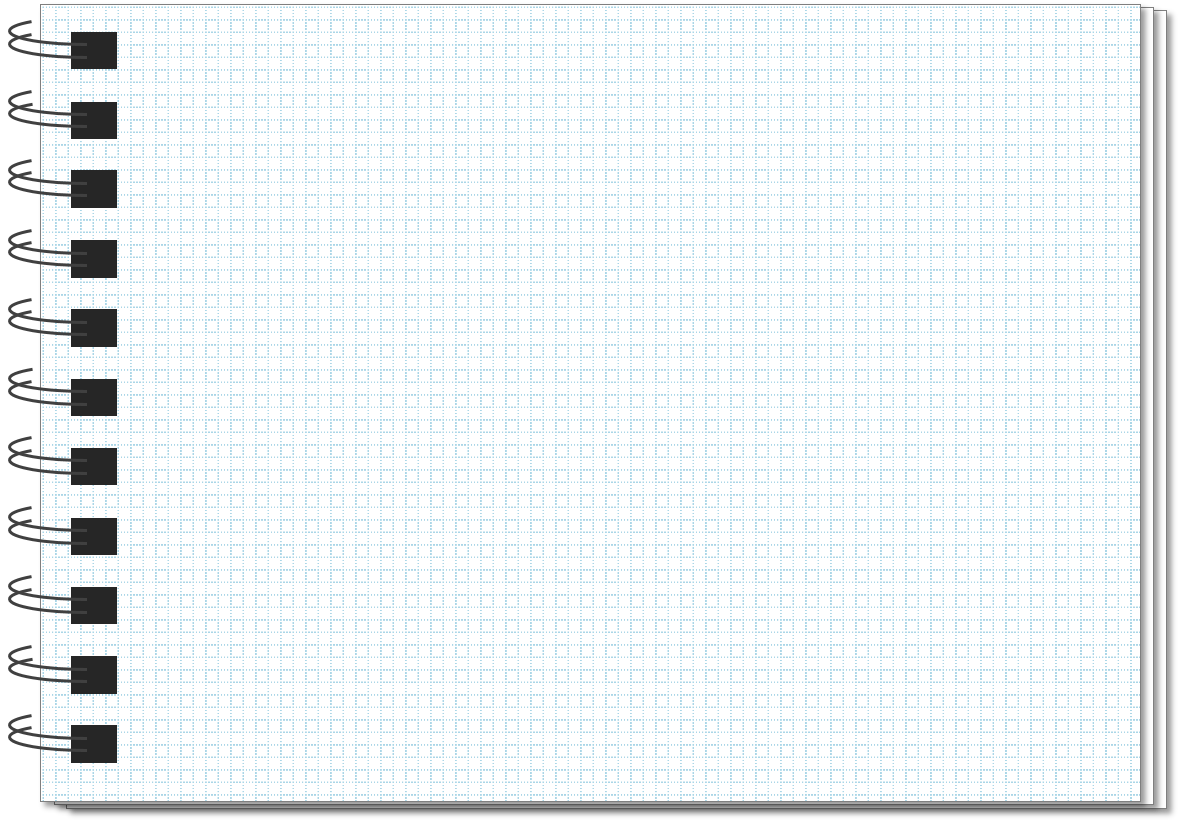 2月13日（木）13:30-16:00
令和7年
会場名：新潟県トラック会館　５０２室
     住  所 ：新潟県中央区新光町６－４
セミナーの内容
１  陸運業における労働災害発生状況
２  安全衛生推進者の職務
３  モデル安全衛生管理規程
４  災害事例に学ぶ安全衛生推進者の職務の実践
・　定　　　員：　　５０名
・　申込締切：1月31日(金)　ただし、定員に達し次第締め切ります。
          　　    ※受講票等は送付しません。
・　受講証明：セミナー受講者には、受講証明書を交付します。
（本セミナーは、安全衛生推進者養成講習や安全衛生推進者能力向上教育（初任時）ではありませんので、ご注意ください。）
お問合せ先：陸災防新潟県支部　TEL 025-283-2488
（切り取らずにそのままご送信ください。）
参 加 申 込 書　　　　（送信先FAX　025-283-2430）